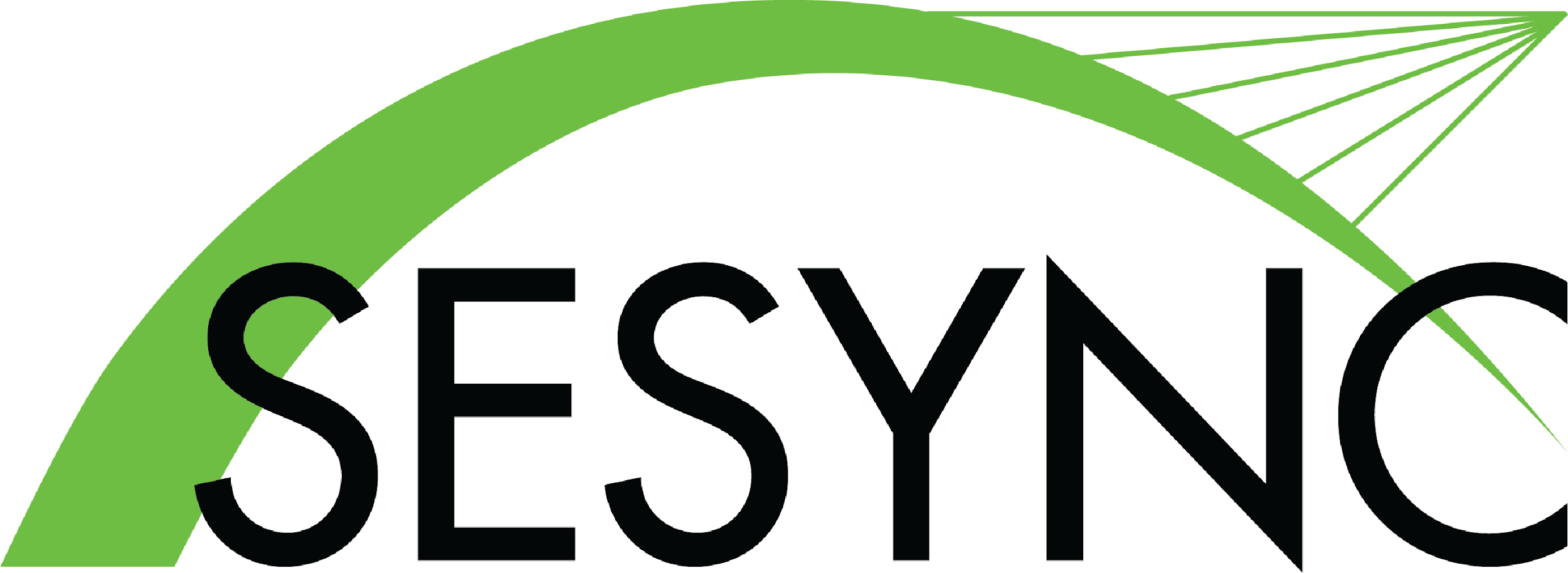 Sustainable Development: Urban Agrobiodiversity
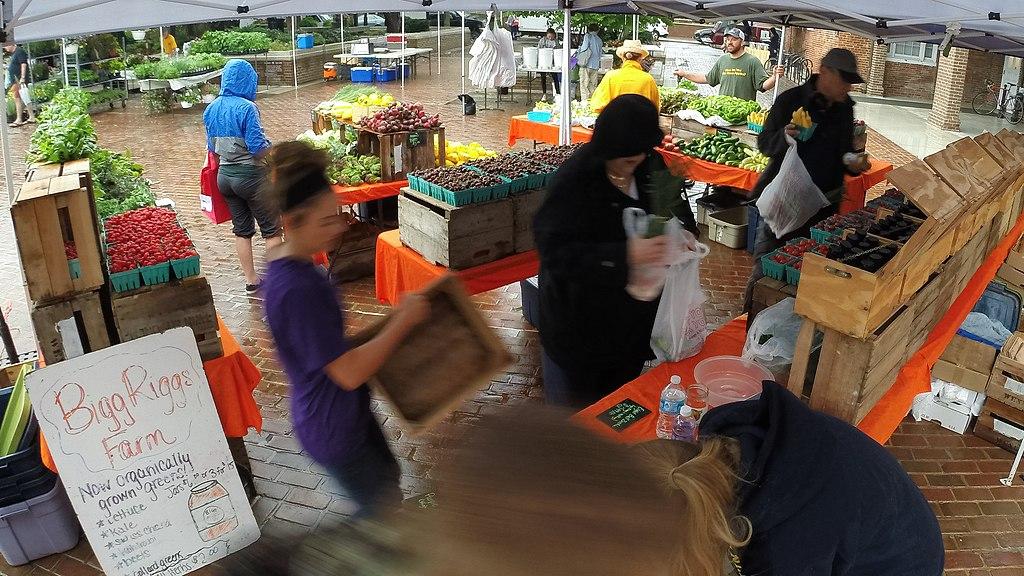 A farmer’s market in Alexandria, VA, just outside of Washington, DC.
[Speaker Notes: Notes to Instructor: Look at the variety of foods provided by local growers in Virginia. How does this variety and locality compare with a standard grocery store? What social, health, and environmental benefits come out of this style of food retailing? How accessible do you think this food is to low-income residents, in terms of price points, market location, and community outreach?]
The UN’s 17 Sustainable Development Goals (SDGs)
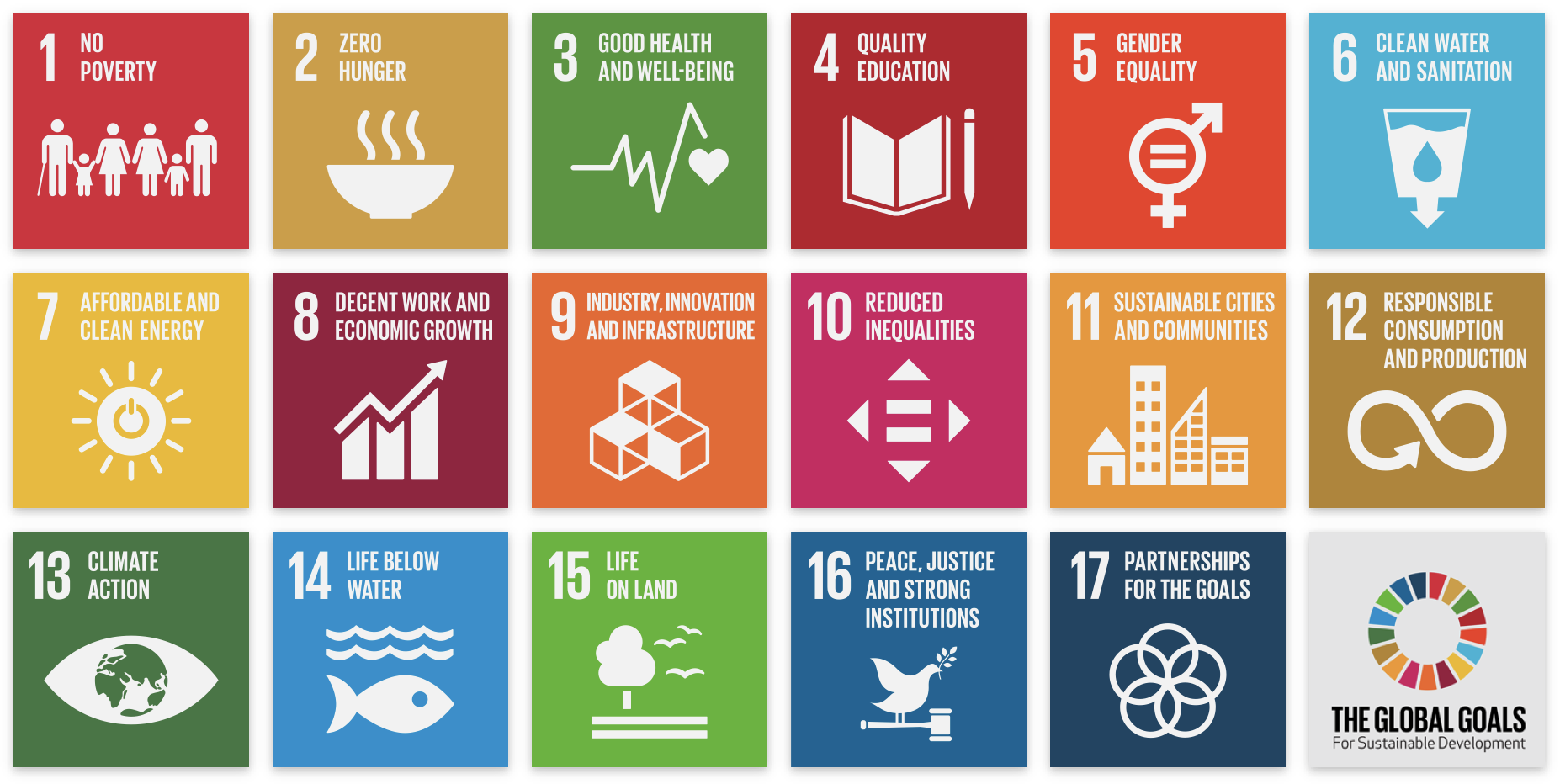 1
[Speaker Notes: Notes to Instructor: Learners will review these SDGs and identify which ones are supported by the specific agrobiodiversity linkages identified in Zimmerer et al. Learners may enjoy discussing how many of the human-centered goals rely on the support and innovation of sustainable environmental practices. For example, how can gender equality be achieved without equal access to clean water, nutritious food, and safe living spaces? How does global poverty affect access to clean energy? Which of the SDGs seem most clearly related to urban agrobiodiversity in the United States?]
Zimmerer et al. 2021 Urbanization and Agrobiodiversity:Leveraging a key nexus for sustainable development
Agrobiodiversity: Umbrella term referring to biodiversity in food production and consumption as well as in food-producingagroecosystems.
Zimmerer et al. identify four key linkages:
Urban and peri-urban land use
Urban food supply chains
Urban food access
Urban food retailing
https://doi.org/10.1016/j.oneear.2021.10.012
2
[Speaker Notes: Notes to Instructor: As cities develop, modernize, and infill in the 21st century, what opportunities to develop urban food production and distribution emerge? What specific examples can learners share?]
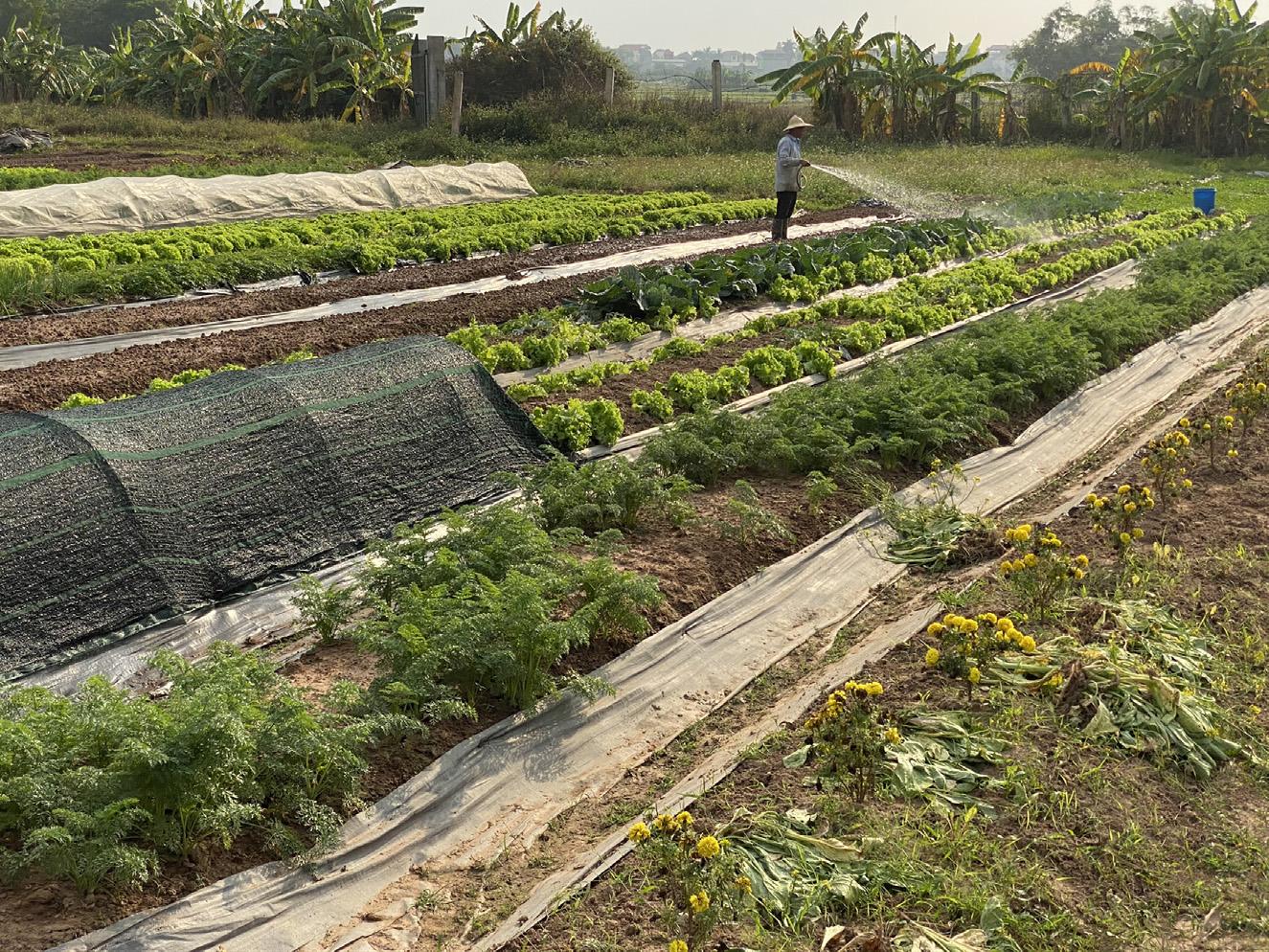 Zimmerer et al. 2021
Urban and Peri-Urban Land Use: 
Surveys and sensing of urban fringe croplands show great capacity for dynamic sustainable food production.
Incorporates diverse species, local and global, ideally adapted to local food needs and climate change futures.
Case study in Hanoi, Vietnam shows its capacity to grow up to 83% of vegetables and “significant” meat (1561).
Developed countries like US and Australia have shown an ability to cultivate up to 34% of overall food, including vegetables, fruits, eggs, and milk (1560)
Hanoi, Vietnam peri-urban farmer 
Photo by Karl S. Zimmerer
3
[Speaker Notes: Notes to Instructor: In the United States since 1950, much of the peri-urban land has been sacrificed to suburban development, which includes roads, lawns, and large houses. How might this petroculture landscape be retrofitted to integrate sustainable food production, including varied, nutritious foods and economic and social opportunities for local people?]
Zimmerer et al. 2021
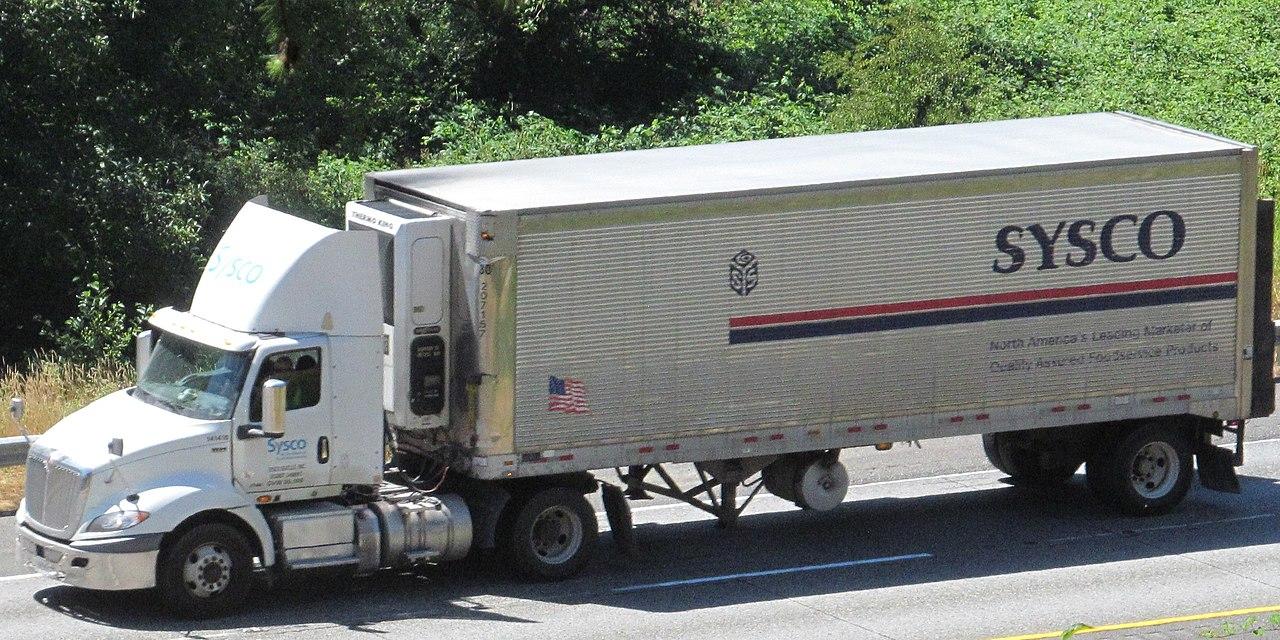 Urban Food Supply Chains:  
Medium- and long-distance food supply chains include national and international sources.
They increase the volume, diversity, and seasonal availability of food in cities, including among the urban poor.
Unaltered photo by Ewkada
via Wikimedia Commons, Attribution 3.0
Some ethnic and exotic foodstuffs rely on long-distance suppliers because local agriculture lacks the means, markets, or climate to provision them.
Supply chains drive standardized and homogenized crops and livestock but do not always suppress local agrobiodiversity (1560).
“Food miles” and industrial-style agriculture exacerbate climate change.
4
[Speaker Notes: Notes to Instructor: Corporate food suppliers like Sysco and U.S. Foods dominate the markets for restaurant food supply. Large grocery store chains rely on long-haul supplies to provide a variety of foods throughout the year at affordable prices. What negative effects does this style of provision have on climate change, agrarian health, and social connections to food cultures?]
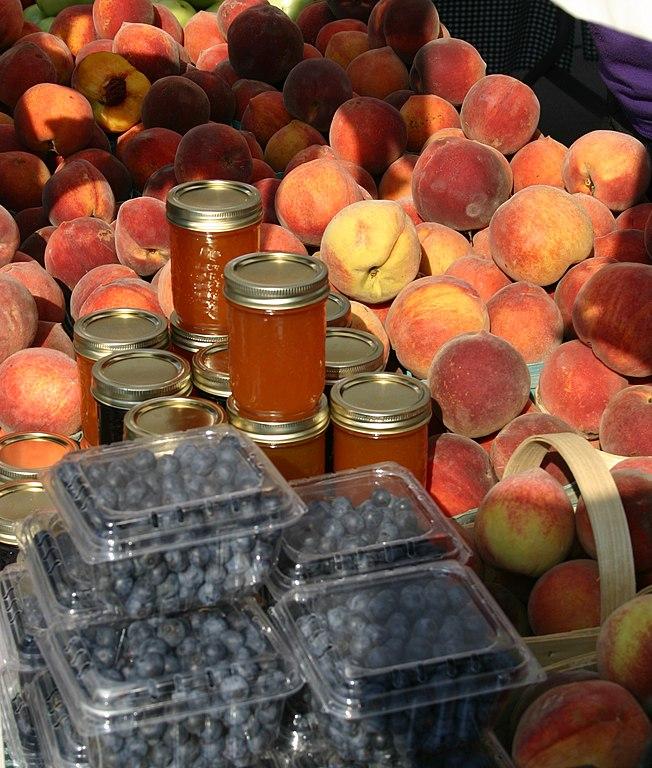 Zimmerer et al. 2021
Urban Food Access:
1/3 of the global population, including the urban poor, suffers from low dietary diversity (1560).
Contrastingly, urban “foodie” cultures display extensive diversity and supply for the wealthy.
Gentrification diminishes low-income urban populations’ access to affordable and varied diets.
Diverse urban sociocultural groups can support food diversification, even at the production level with linkages to urban and peri-urban farms.
5
[Speaker Notes: Notes to Instructor: How do food assistance programs like the U.S. Supplemental Nutrition Assistance Program (SNAP) aim to supplement not just calorie supply to low-income people but also the quality and diversity of their diet? https://www.fns.usda.gov/snap/supplemental-nutrition-assistance-program 
In what ways do price points at urban retailers, including groceries and restaurants, actually impose different realities upon city dwellers, according to their incomes?]
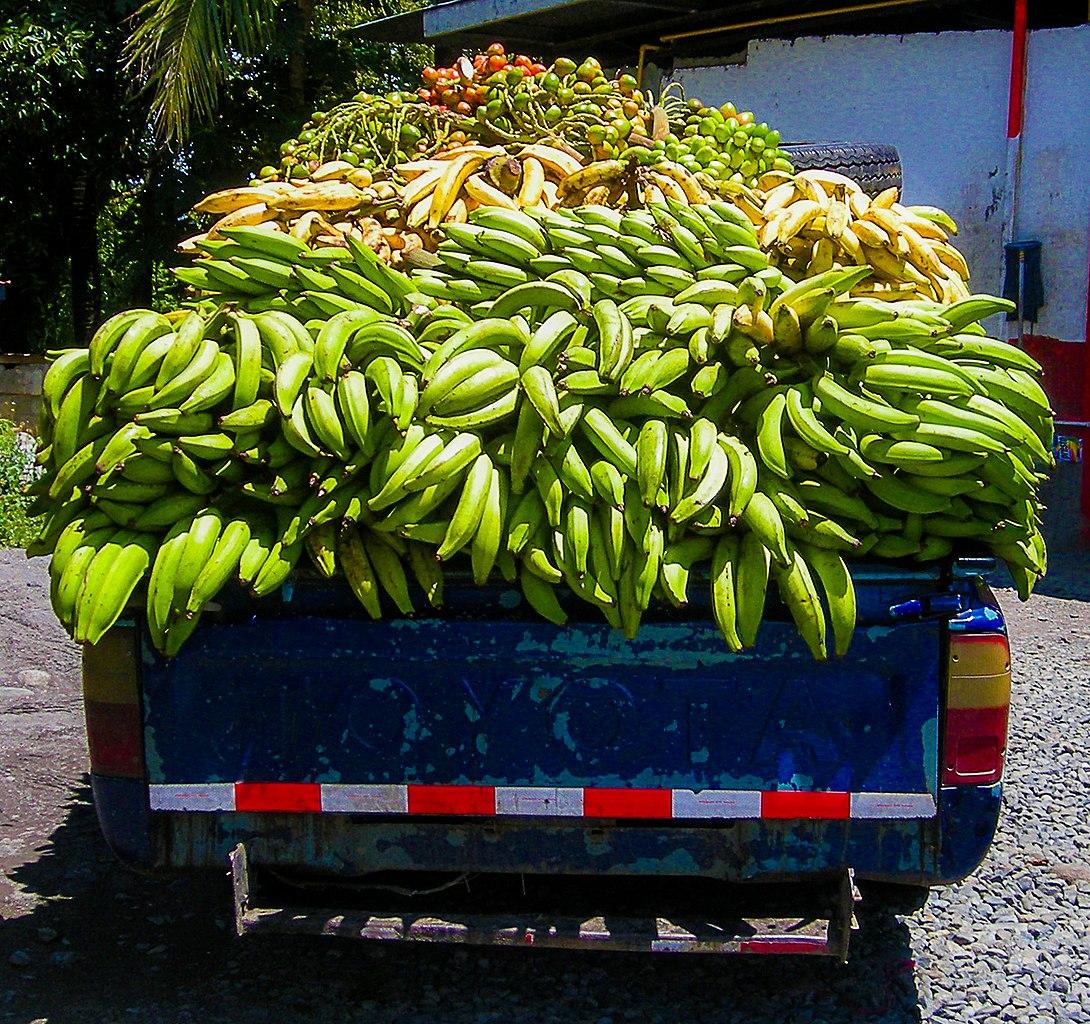 Zimmerer et al. 2021
A variety of retail options increases food diversity.
Outlets include grocery and corner stores, farmer’s markets, CSAs, street vendors, and restaurants. 
The quality, diversity, and affordability of food varies greatly among these retail options, but more options tend to result in higher nutrition and participation in urban agrobiodiversity (1561).
Poverty-affected urban populations stand to gain the most from development of these four key linkages in agrobiodiversity.
A banana truck at a local market. 
Photo by Fran Hogan via Wikimedia Commons,
Attribution 4.0.
6
[Speaker Notes: Notes to Instructor: The urban poor can benefit from low-cost, open-air (flea) markets, which may not have the same marketing or style of fashionable farmer’s markets but can effectively recover ripe and slightly damaged produce for consumption. What other programs exist to reduce food waste by redirecting imperfect or oversupplied goods to lower price markets?]
Urbanization and Agrobiodiversity: Leveraging a key nexus for sustainable development
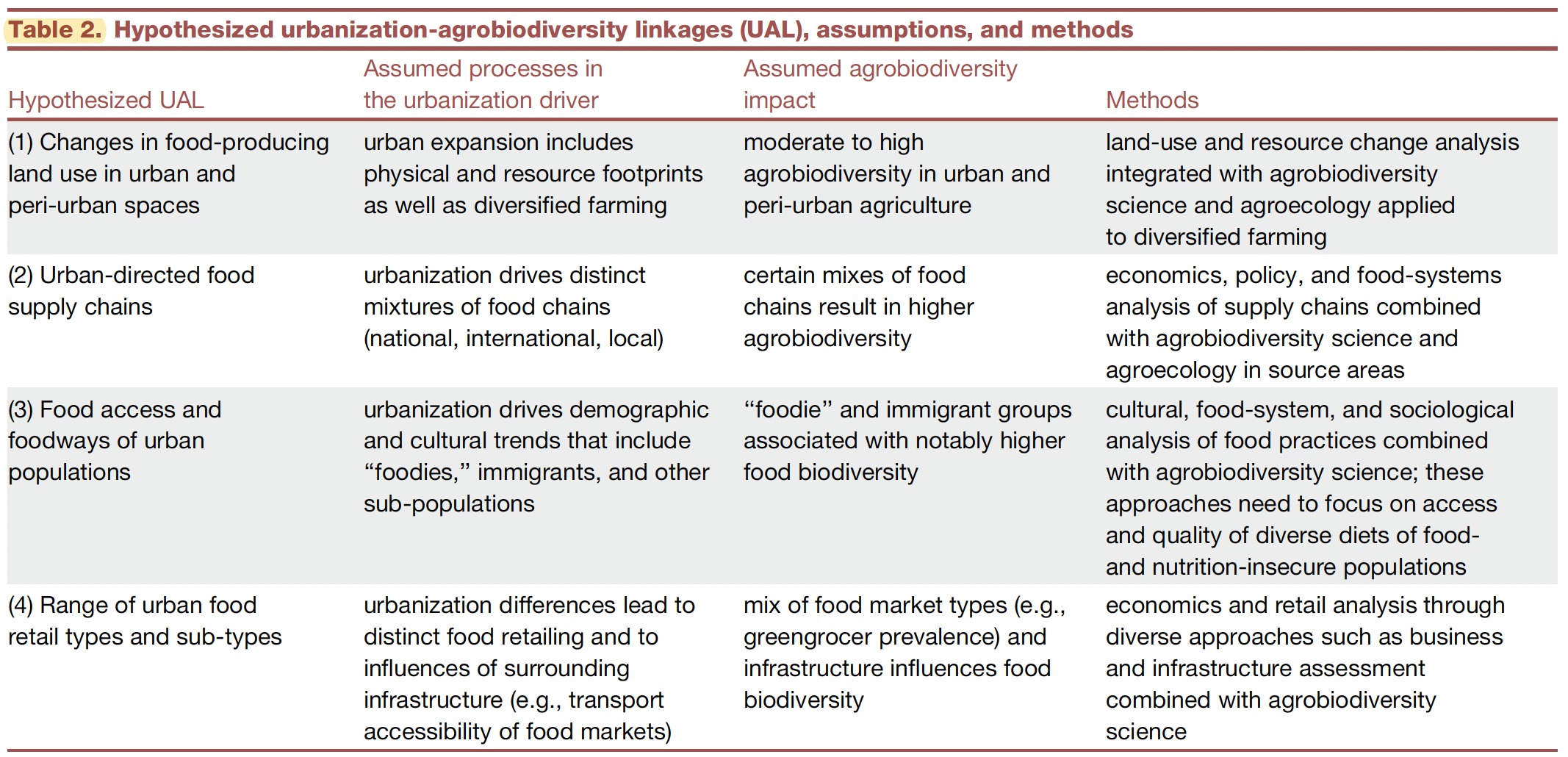 7
[Speaker Notes: Notes to Instructor: This summary table from Zimmerer et al. 2021 may come in handy as individual groups proceed on their UAL research angles.]